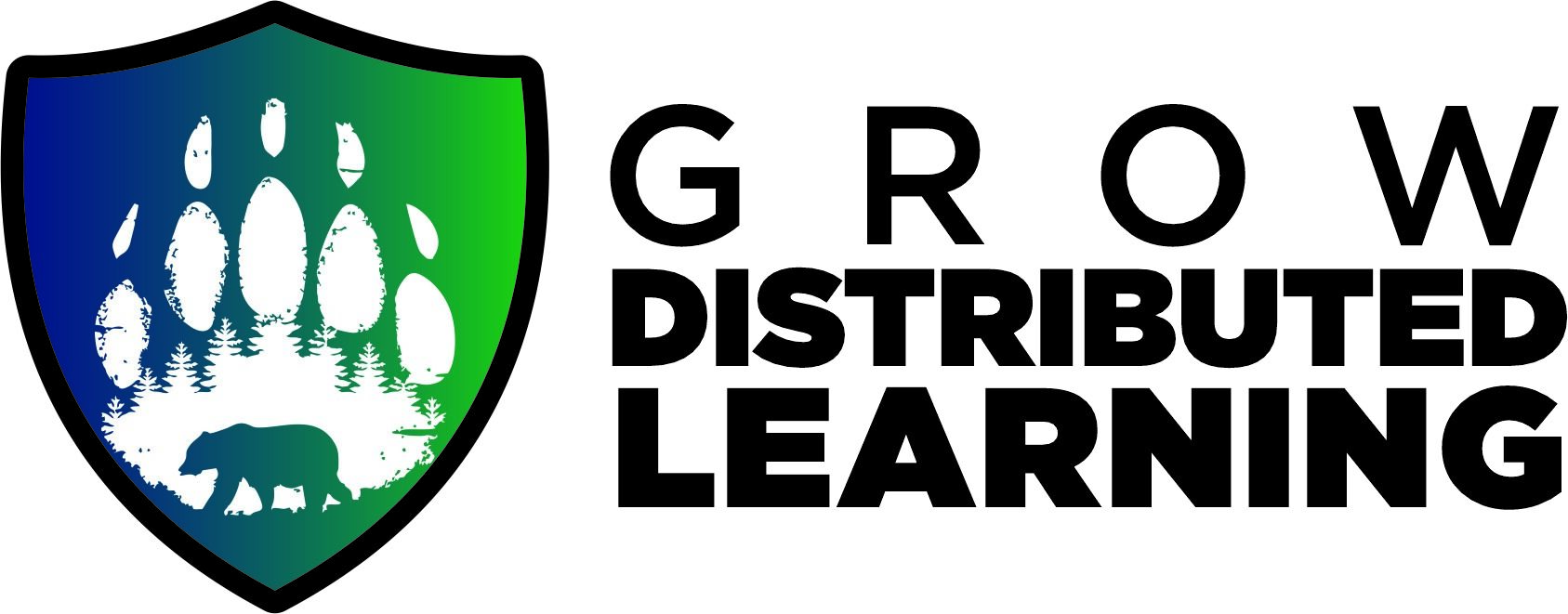 Newsletter – February 2024
Grow Office Hours
Mon-Thurs:  8:00am – 3:00pm
Fri:  8:00 – 12:00



Recent EventsJanuary has been a month of getting back into the swing of things.  Jillian has been on the road a lot, meeting with students at their homes and in Williams Lake at the Student Support Services building.  While our drop-in days have had some interruptions, skating has been ongoing every Friday, and GROW students were invited to a powwow at Columneetza on January 26th.  We also had a fantastic cross country ski trip to Bull Mountain on January 24th , where many of our students learned skills from and skied with Martin Kruus.  Congrats to those of you who tried skis for the first time and persevered through the day!  I think everyone had a blast, and we are looking forward to our next day of skiing on February 23rd!




Upcoming Events
Tuesday, February 6th – Virtual presentation by the Canadian Mint at GROW
Friday, February 23rd – cross country skiing at Bull Mountain
Friday, March 8th – drum workshop and music at Central Cariboo Arts Centre



Mount Timothy Ski Trip
Unfortunately, due to the exceptionally mild and snow-free winter we’ve been having, Mount Timothy has had to make the decision not to open for the season.  Therefore, we will be unable to do our March 14th ski trip this year.  Fingers crossed that we will get a chance to hit the slopes next year!
Please ring the doorbell (left of the door by the parking lot) when you visit the school and sign in at the office
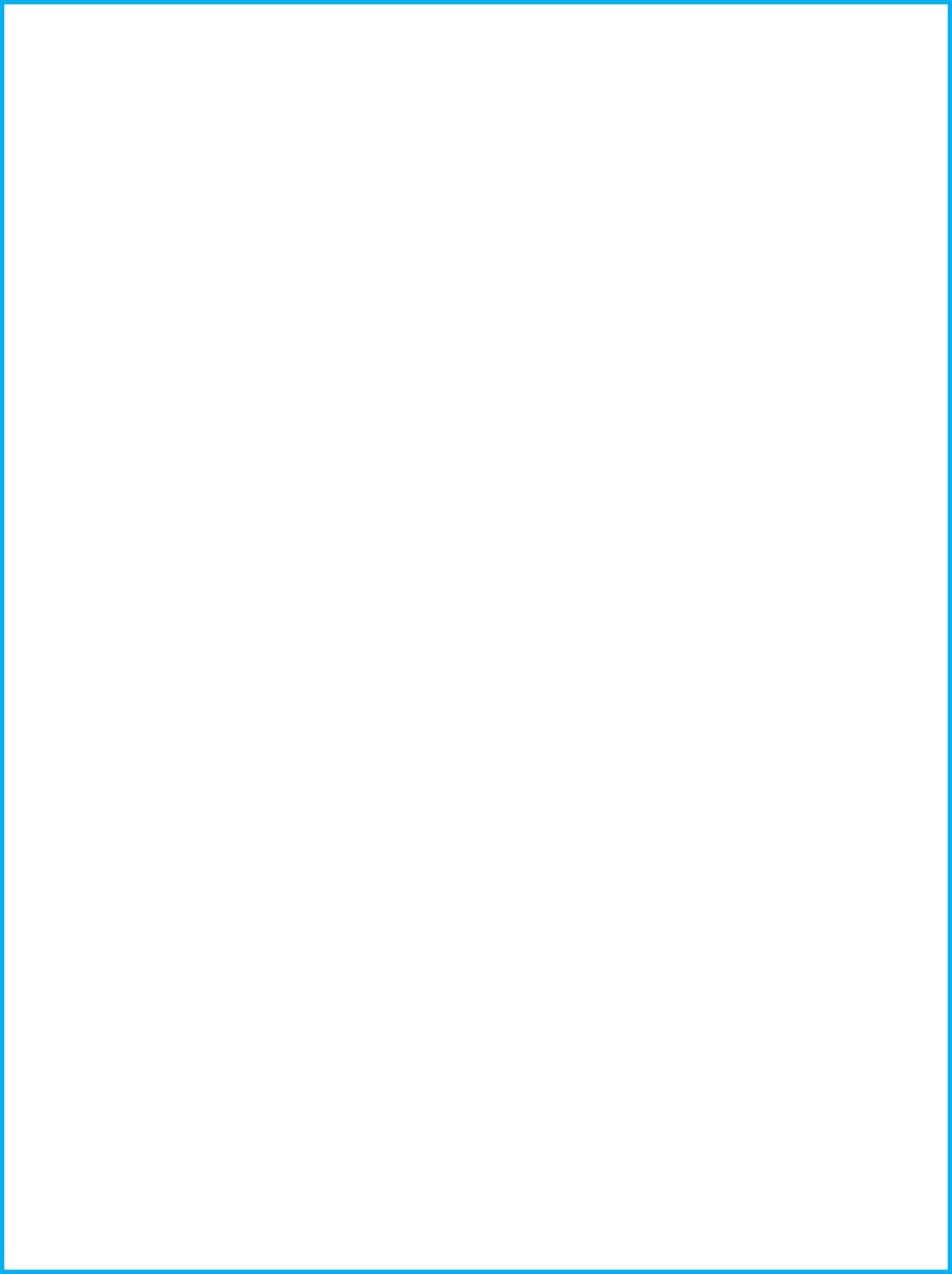 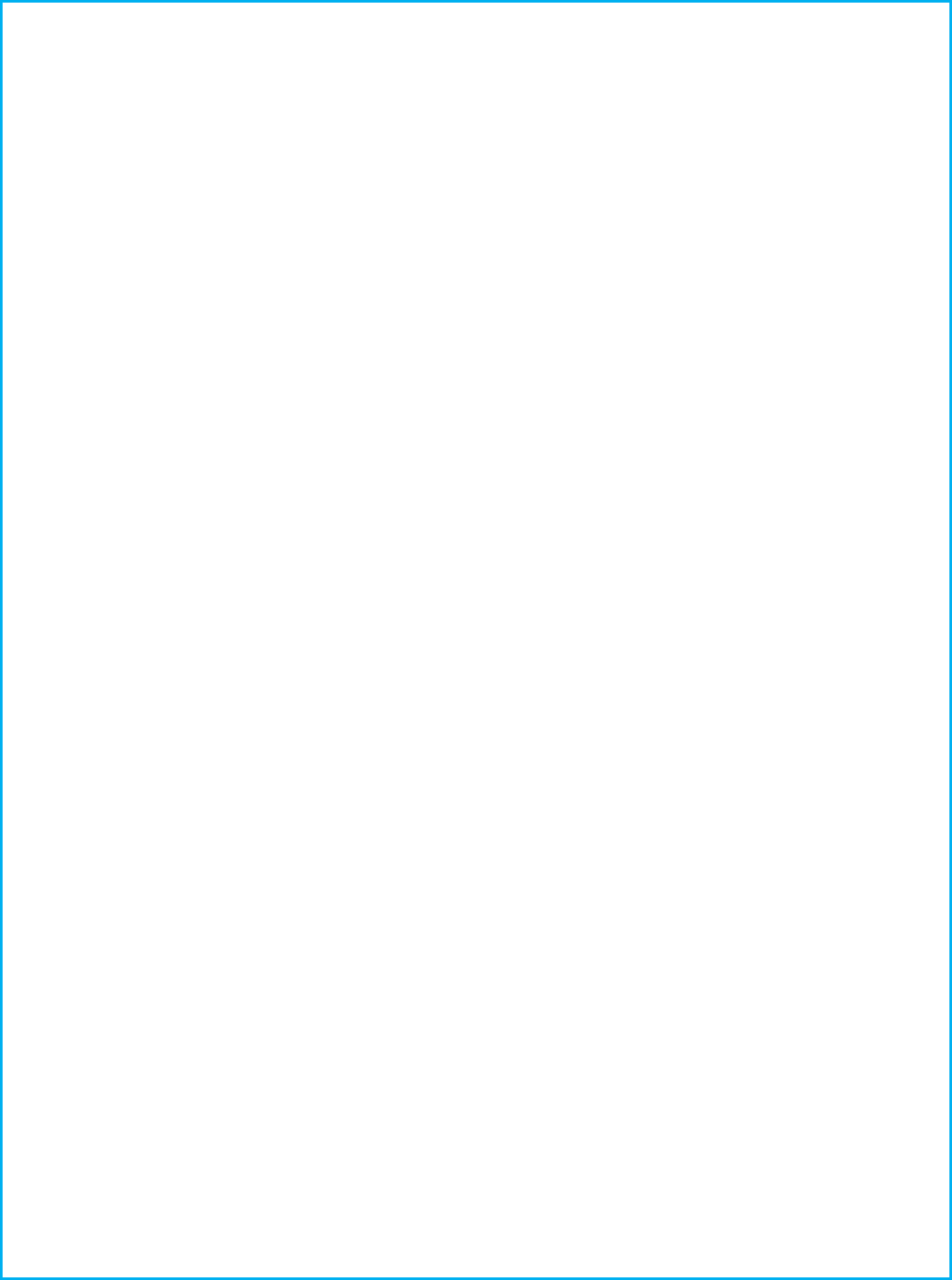 Ongoing Access to Community Services
We just wanted to remind everyone, and let new enrollments know, about our agreements with community organizations for GROW students:

Skating – GROW students are invited to skate with Lac La Hache students every Friday from 12:30-1:30 at Rolf Zeis Arena in Lac La Hache until the ice comes out (usually until March Break)

Swimming – GROW students may swim free from 9:00am-3:00pm, Mon-Fri at the pool in Williams Lake.

Gym Time – if you would like gym time, let us know!  The gym at Lac La Hache Elementary can be made available for GROW students starting at 2:00pm on school days.  Gym time has to be booked in advance.


Brightspace
Students in grades 5-7 will be expected to do their PE through Brightspace for term 2.  The assigned unit is Big Idea #3, focusing on social health.  Students should also submit their monthly activity logs on Brightspace, found in Big Idea #1 in the assignment for each month.  




Term 2 Work and DeadlinesEveryone should be well into their term 2 work now.  The deadline to submit work for term 2 is March 1st.  Work can be submitted electronically through a Teams chat with Jillian or as a package that can be dropped off at GROW or at the School Board Office in Williams Lake.




MyEducation BC Parent Portal
Mark or Marnie, could you share a little bit of info here to remind parents of the portal, the type of info they can access, and how to access that info?  I’m assuming learning updates/report cards will be shared here for term 2?